Why does a cell divide?
To reproduce a sexually (single celled organisms)
To balance the nutrients and waste moving across the cell membrane  (big surface area)
To grow
To heal 
To specialize into different tissues
Cell cycle
Most of the cell cycle is  used to 
Make proteins
Copy DNA
Get ready to divide
Multicellular Organisms
If cells are limited to their size then in order to have large organisms they become multicellular.
Cells specialize into tissues each with a certain job. Nerves for communication and sensing, muscles for moving, digestive system for attaining food etc.
Each of these cells contain all the DNA but to specialize they turn off certain genes and turn on others.
How do cells divide?Mitosis and cytokinesis
Mitosis
How the nucleus divides exactly
Uncoiled DNA copies itself (Chromatin threads)
DNA coils up (Chromosomes)
Centrioles go to each end of the cell 
Micro tubules attach to chromosomes
Microtubules pull them apart 
Mitosis - YouTube
Phases of mitosis
Interphase	works

Prophase          coil up

Metaphase	line up

Anaphase	separate

Telophase	uncoil
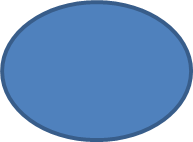 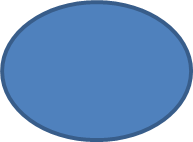 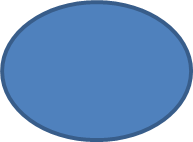 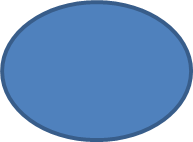 Cytokinesis
Cytoplasm divides
It doesn’t divide perfectly because it has all the instructions to make extra organelles it needs
At the end of telophase
Interphasecell does it’s work
Prophase cell prepares to divide
Early prophase
Late Prophase
Prophase
DNA 		coils up into Chromosomes
Centrioles 		migrate to the 2 poles
Aster starts  to form
Nuclear 			envelopes disintegrates
Chromosome		are doubled in chromatid 				pairs.
Metaphase Chromosomes line up
Metaphase
Centrioles form a complete spindle 
Microtubules attach to the kinetichores of the chromatid pairs
Chromatid Pairs line up across the equator .
Nuclear membrane is gone
Anaphase the chromotids separate
Anaphase
The micro tubules shorten and pull the chromatids apart.
The chromatids migrate to opposite ends of the cell
The micro tubules push the cell membrane make the cell longer
Telophasetwo new nuclei reform
Early telophase
Late telophase
Telophase
This is prophase backwards
The nuclear envelope reforms.
The chromosomes uncoil
The aster disappears
The cytoplasm starts to divide
Cytokinesiscytoplasm divides
Animal cells make a cleavage furrow
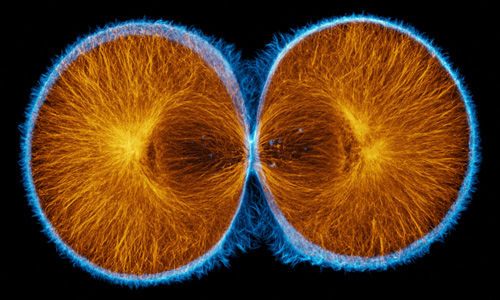 Plant cells make a cell plate
All the stages of mitosis in Allium root tips